Viry
Viry jsou malé, nebuněčné organismy, které obsahují jen jediný typ nukleové kyseliny a replikují se pouze v živých buňkách za využití hostitelské proteosyntézy.
 
 Od všech ostatních žijících organismů se liší v následujících bodech:
 jsou organizované jen jako částice, nejsou organizovány jako buňky (mohou být považovány za nebuněčné)
 zralé viriony obsahují pouze jediný typ nukleové kyseliny - vždy pouze DNA nebo RNA
 viry se množí syntézou svých složek (ne dělením), a proto závisí na ribozómech hostitelské buňky

 Vyznačují se vysokou druhovou a orgánovou specifitou. Rozlišujeme viry rostlinné, živočišné a bakteriofágy, které napadají bakterie.
Některé viry se významně podílejí i na vzniku neoplázií, označujeme je onkoviry. 
 Viry mohou být vektory přenášející genetické informace mezi buňkami. 
 Toho je využíváno v genetickém inženýrství a genové terapii.
Stavba virové částice
Virion je termín užívaný pro jednu virovou částici. 
 Jsou to tělíska různého tvaru, která mohou být kulovitá, tyčinkovitá, vláknitá. 
 Vnitřní část virionu se nazývá nukleoid – je složen z nukleové kyseliny a je obklopen proteinovou schránkou kapsidou. 
 Kapsida je složená z proteinových podjednotek – kapsomer (1–10, 20, … proteinů kódovaných geny virů). 
 Jejich tvar umožňuje, aby se vzájemně přikládaly a vytvořily větší celek. 
 Celek se nazývá nukleokapsida. 
 Nejjednodušší viriony jsou pouze holé nukleokapsidy (pikornaviry, papilomaviry, adenoviry).
Obalené viry mají kromě kapsidy i další obal z dvojvrstvy proteinů a lipidů a pro virus specifických glykoproteinů.
 Tyto specifické glykoproteiny jsou vestavěny do buněčných membrán infikovaných hostitelských buněk a umožňují identifikaci viru i virem infikovaných buněk.
 U obalených virů je obal složen ze zevního lipoproteinového komplexu a z druhově specifického vnitřního proteinu (tzv. M-protein ukotvující obal k nukleokapsidě). 
 Lipoproteinový komplex tvoří lipidová dvojvrstva (pochází z různých částí hostitelských buněk podle místa vzniku viru) a virové glykoproteiny.
 Tyto glykoproteiny se skládají v symetrické útvary tzv. peplomery, obvykle vyčnívající jako výběžky z virového obalu. 
Peplomery slouží k usnadnění adsorpce virů vnímavou buňkou.
Podle místa vzniku mohou být viry obalené jadernou membránou (Herpesviry), membránou původem z cisteren endoplazmatického retikula (Arenaviry), nebo cytoplazmatickou membránou (Ortomyxoviry).
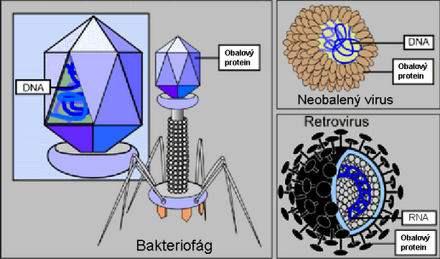 Genom viru
Genom každého viru je tvořen jednou molekulou nukleové kyseliny (DNA nebo RNA). 
 Nukleová kyselina je u virů nositelem informace pro sebereplikaci a syntézu ostatních virových proteinů, a zároveň infekčnosti. 
 Infekčnost je míra schopnosti vyjádřit tyto informace v hostitelských buňkách. 
 Oba typy nukleové kyseliny se mohou vyskytovat jako dvouřetězcová (DNA, RNA), nebo jednořetězcová (DNA, RNA) a „chromozom“ je buď lineární, nebo cirkulární.
Rozmnožování virů
Po vstupu do vnímavé buňky viry zahajují reprodukční cyklus. 
 Pro svoji reprodukci využívají transkripční a translační aparát vnímavé hostitelské buňky. 
Jako vnímavá buňka je označena ta, ve které proběhne kompletní reprodukční cyklus a uvolní se nové infekční viriony. 
Tento děj může probíhat pod obrazem intracelulární infekce. V nevnímavé buňce nedojde ke spuštění cyklu a v buňce nepermisivní dochází k předčasnému ukončení cyklu. 
Viry jsou v hostitelské buňce pomnoženy a lyzují ji.
 Uvolněné viriony napadají další buňky – probíhá tzv. lytický cyklus.
Někdy se NK po vniku viru do hostitelské buňky nereplikují a nevytvářejí zralé viriony. 
 Genom viru se začlení do genomu hostitelské buňky a replikuje se s ní – probíhá tzv. lyzogenní cyklus. 
 Je-li DNA viru integrována do chromozomu hostitelské buňky, nazýváme ji provirus. 
 Při směsných infekcích dochází k vzájemné rekombinaci genetické informace. 
Proces přispívá k variabilitě genotypu a fenotypu virů.
Využití virů v medicíně
Při genové terapii je prostřednictvím viru vnášen do buňky gen, který jí chybí. 
 Např. u hemofiliků, tedy lidí trpících poruchou srážlivosti krve, jež se projevuje chorobným krvácením, je vnášem gen, který kóduje protein podílející se na krevní srážlivosti.
 Pro vnášení genů se používají viry, které jsou schopny začlenit svůj genetický materiál do genomu hostitele - např. adenoviry. 
 Ty byly původně izolovány ze sliznice dýchacích cest člověka. 
 Adenoviry vyvolávají například onemocnění dýchacích cest, konjunktivitidy, záněty střevní sliznice.
Dalším využitím virů v medicíně je příprava vakcín. 
 Např. vakcína proti hepatitidě A obsahuje neinfekční virus hepatitidy A. 
Jeden typ hmyzího viru (bakulovirus) se také používá pro tvorbu proteinů.
 Na základě tohoto bakulovirového systému se připravují například proteiny, které jsou součástí vakcíny Cervarix (vakcína proti rakovině děložního čípku).